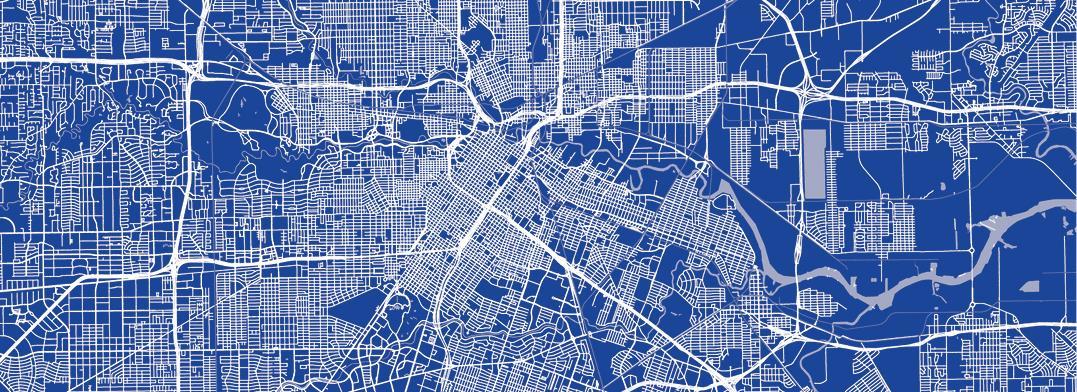 Bicycle Advisory Committee
March 19, 2025
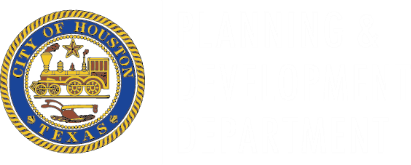 Mission and Vision
BAC Mission
To advise and make recommendations to the commission and the director on issues related to bicycling in the city including, but not limited to, amendments to the Bike Plan, bicycle safety and education, implementation of the Bike Plan, development of strategies for funding projects related to bicycling, and promoting public participation in bicycling.

BAC Vision
By 2027, the City of Houston will be a Safer, More Accessible, Gold Level Bike-Friendly City
2
Roll Call
Tom Compson, Chair
Alejandro Perez, Vice Chair
Tracy Alexander
Leah Chambers
Adam J. Williams
Carl B. Salazar
Joe Cutrufo
Lisa Graiff
Trevor Reichman
Yuhayna Mahmud
Nick Hellyar
Ben Drews
Amar Mohite
Mike VanDusen
Nikki Knight
Robin Holzer
Veon McReynolds
Ex-officio Members:
Ian Hlavacek
Nicole Broussard*
Patricc Fortiori
3
Agenda
Director’s Report
Chair’s Report
Approval of October 2024 Minutes
Public Comment
Recommendation for Resolution of Support for Safe Streets for All
Recommendation for Letter of Support for the Antoine Drive Multimodal Design
Open Forum
Announcements




The public is invited to speak for up to two (2) minutes each at the beginning of the meeting.
4
Director’s ReportNicole BroussardPlanning & Development
MKT Hogan Pedestrian Bridge Update
Current progress:
CSF Consulting starting the bridge assessment next week.
The Assessment is expected to be completed within five weeks. 
A study will be conducted on the removal of the blind turn alongside the MKT Trail bridge.
Upon completion of the study, an invitation will be sent for a presentation.
CSF Consulting plans to present its finding on the bridge assessment on April 14, 2025.

Upcoming tasks for the City of Houston:
Reach a consensus among all stakeholders regarding the repair or replacement of the bridge.
Issue a Notice to Proceed to the EOR for design, after which the City will request and share a future timeline for the design and construction phases.
6
Public Comment
Send written comments to bac@houstontx.gov by 5:00pm the day before BAC meetings. Comments will be read aloud by staff during the meeting. 

The public is invited to give comments in person at the beginning of the meeting. Please submit a comment card if you intend to speak.

The public is invited to speak for up to two (2) minutes.
7
Chair’s ReportTom CompsonCommunity AdvocateChair, BAC
Approval of October 2024 BAC Minutes
Public Comment
Send written comments to bac@houstontx.gov by 5:00pm the day before BAC meetings. Comments will be read aloud by staff during the meeting. 

The public is invited to give comments in person at the beginning of the meeting. Please submit a comment card if you intend to speak.

The public is invited to speak for up to two (2) minutes.
10
Recommendation for Resolution of Support for Safe Streets for All
Recommendation for Letter of Support for the Antoine Multimodal Design
Open Forum
Announcements and Events
Announcements
Next Meetings

Education Subcommittee: March 26, 2:00-4:00pm: 
Skyline Conference Room/Microsoft Teams

Bicycle Advisory Committee: April 23, 2:00-4:00pm: 
Raia Conference Room (In-Person Only)

Infrastructure Subcommittee: , May 28, 2:00-4:00pm:
Skyline Conference Room/Microsoft Teams
15
Thank You
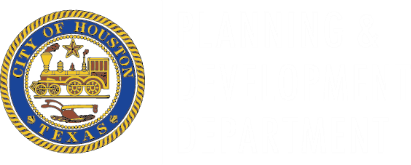 832-393-6600 | www.houston.tx.gov/planning